T.C. ANKARA ÜNİVERSİTESİ  AYAŞ MESLEK YÜKSEK OKULU
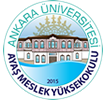 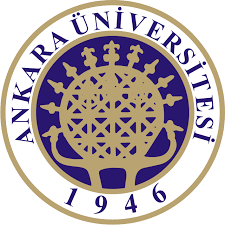 1
Türk Sosyal Güvenlik Sisteminin Temel Sorunları
1.Sosyal Güvenlik Sistemi Açısından Tutarlı Bir Devlet Politikasının Bulunmaması
2.Demografik Yapıda Yaşanan Değişimlerden Kaynaklanan Sorunlar
2.1. Toplam Bağımlılık Oranının Yüksekliği
2.2. Aktif / Pasif Sigortalı Dengesinin Bozulması
2.3. Erken Emeklilik Uygulamaları
3. Sosyal Güvenlik Sisteminin Finansmanına İlişkin Sorunlar 
3.1. Kaynakların Yetersiz Olması
3.2. Kapsam Darlığı ve Kayıt Dışı Uygulamalar
3.3. Prim Tahsiline İlişkin Sorunlar
3.4. Gerçekçi Olmayan Prime Esas Kazançlar
3.5. Af Uygulamaları Ve Borçlanma Yasaları
4. Sosyal Güvenlik Prensiplerine Aykırılıklar
4.1. Nimet-Külfet Dengesinin Kurulamaması
4.2. Prim Karşılığı Olmayan Ödemeler
4.3. Fonların Etkin Değerlendirilememesi
5. Kurumlar Arası Norm ve Standart Birliğinin Bulunmaması
6. Mevzuata İlişkin Sorunlar
Türk Sosyal Güvenlik Sisteminin Temel Sorunları
1.Sosyal Güvenlik Sistemi Açısından Tutarlı Bir Devlet Politikasının Bulunmaması
Türkiye’de sosyal güvenlik sistemi tutarlı, bilimsel veri ve esaslara dayalı bir devlet politikası haline getirilmemiştir. 

Sosyal sigorta dışında kalan kimselerin sosyal güvenliklerinin sosyal yardımlarla sağlanmasına yeterince önem verilmemiştir. 

Devlet, sosyal güvenlik kuruluşlarına gerekli katkıları sağlamak yerine, 
sosyal güvenlik kuruluşlarının fonlarından ucuz şekilde yararlanma yoluna gitmiştir.
Türk Sosyal Güvenlik Sisteminin Temel Sorunları
2.Demografik Yapıda Yaşanan Değişimlerden Kaynaklanan Sorunlar
Sosyal güvenlik sistemlerinin mali açıdan uzun dönemde sürdürülebilir olup-olmadığını belirleyen en önemli değişkenlerden biri, 
nüfusun yaş gruplarına göre dağılımıdır. 

65 yaş ve üzeri nüfusun toplam nüfus içindeki oranında yaşanacak artış, 
sosyal güvenlik sistemlerinde bir yandan gelirlerin azalmasına, 
diğer yandan ise giderlerin artmasına neden olmaktadır.
Türk Sosyal Güvenlik Sisteminin Temel Sorunları
2.Demografik Yapıda Yaşanan Değişimlerden Kaynaklanan Sorunlar
Türkiye nüfusu ise yaşlanma eğilimi ile karşı karşıyadır. 

Türk sosyal güvenlik sistemi açısından yaşlı nüfus oranının toplam nüfus içerisindeki payının artması, sistemin gelirlerinin azalmasına ve giderlerinin artmasına yol açacaktır. 

Dolayısıyla bu süreçte nüfusun yaşlanmasına paralel olarak, yeni bir sosyal güvenlik krizinin yaşanması oldukça yüksek bir ihtimal olarak görülebilir.
Türk Sosyal Güvenlik Sisteminin Temel Sorunları
Türk Sosyal Güvenlik Sisteminin Temel Sorunları
Türk Sosyal Güvenlik Sisteminin Temel Sorunları
2.3. Erken Emeklilik Uygulamaları
Türkiye’de geçmiş yıllardan beri erken emeklilik sorununun olduğu ve 
bu sorunun sosyal güvenlik sisteminde ve işgücü piyasasında birçok olumsuzluğa yol açtığı bir gerçektir. 

Erken emekli olan kişilerin kuruma ödediği primden daha fazla bir süre emekli aylığı alacak olmaları, 
üstelik bu sürelerde kurumun prim tahsilatının da olmaması sosyal güvenlik sisteminde 
finansal açıdan oldukça ciddi sıkıntılar yaşanmasına neden olmuştur.
Türk Sosyal Güvenlik Sisteminin Temel Sorunları
2.3. Erken Emeklilik Uygulamaları
Türkiye’de emekliliğe ilişkin yasal düzenlemelere sıklıkla yer verildiği ve sadece 1954-1999 yılları arasında emeklilik yaşını değiştiren kanun sayısının dokuz olduğu görülebilir.
Türk Sosyal Güvenlik Sisteminin Temel Sorunları
3. Sosyal Güvenlik Sisteminin Finansmanına İlişkin Sorunlar 
finansmana ilişkin sorunların varlığı, doğrudan ya da dolaylı olarak sosyal güvenlik sisteminin işleyişine olumsuz yönde etki etmektedir. 

Genel olarak, 
kaynakların yetersiz olması, 
kapsam darlığı ve kayıt dışı uygulamaların varlığı, 
prim tahsilatının yetersiz olması, 
prim esas kazanç sınırlarının düşük olması, 
af uygulamaları ve borçlanma yasaları 
Türk sosyal güvenlik sisteminin finansmanı bakımından sorunlara yol açan faktörler arasında yer almaktadır.
Türk Sosyal Güvenlik Sisteminin Temel Sorunları
4. Sosyal Güvenlik Prensiplerine Aykırılıklar

Sosyal güvenlik sistemi doğal olarak, belli prensiplere göre işlemek zorundadır. 
Türk sosyal güvenlik sisteminin sorunlarına bu açıdan bakıldığında, 1970’li yıllardan başlayan ve artarak devam eden yanlış uygulamalar
 Türk sosyal güvenlik sisteminin süreç içerisinde etkin olmayan bir yapıya bürünmesinde etkili olmuştur. 

Zorunlu ya da keyfi pek çok gerekçe ile sosyal güvenlik kurumlarının gelir –gider dengelerini sağlamak zorunda oldukları gerçeği göz ardı edilerek, 

temel sosyal güvenlik ilkelerine aykırı müdahaleler yapılması, sistemin bugün yaşamakta olduğu sıkıntıların ana nedenini oluşturmaktadır.
Türk Sosyal Güvenlik Sisteminin Temel Sorunları
5. Kurumlar Arası Norm ve Standart Birliğinin Bulunmaması

Türkiye’de sosyal güvenlik kurumları farklı hizmet anlayışına ve farklı işleyişe sahip olduğundan aralarında koordinasyon ve işbirliği eksiği ortaya çıkmaktadır. 

Örneğin 5502 sayılı kanun öncesinde SSK ve Bağ-Kur Çalışma ve Sosyal Güvenlik Bakanlığı’na (ÇSGB), Emekli Sandığı ise Maliye Bakanlığı’na bağlı sosyal sigorta kuruluşları olarak faaliyetlerini sürdürmekteydi.
Türk Sosyal Güvenlik Sisteminin Temel Sorunları
6. Mevzuata İlişkin Sorunlar

Sosyal güvenlik mevzuatı, diğer sosyal hukukla ilgili düzenlemelerden farklı olarak 
geriye veya ileriye yönelik haklar ve yükümlülükler doğurduğu için çok sık olarak değiştirilmemelidir.